Staff Performance Evaluation & Merit Based Compensation for Employees
Presentation Overview
Background
Goals
Self-Appraisals & Performance Evaluations
Merit Based Compensation
Questions
Background
July 2015: Evaluation of System
Two committees formed
Survey& town hall meeting
Recommendation of new system to be link to compensation
January 2016: Employees & Supervisor Phase 1 Training
Review of committee’s work
Introduced goals portion of the new system in SharePoint
Introduced pay for performance concept
Background
October 2016: Phase 2 Training 
Self-Appraisals & Performance Evaluations
Merit Based Compensation Program
Nov. – Dec. 2016: Self-Appraisals/Performance Evaluations
January 2017: Merit Based Compensation
February 1, 2017: Effective date of merit increase
March 1, 2017: Merit increases reflected in paychecks
Background
June 2017: Next cycle expanded (January 1, 2017-May 31, 2018) to align with the academic calendar
July 31, 2017: Deadline for individual goals extended to align with division strategic goals
2017/2018 Goals
Goals should be completed 
All regular full-time and part-time staff employees hired prior to May 1, 2018 will be evaluated and must complete goals
Scenarios:
Individual goals are aligned with division strategic goals
Individual goals are not aligned with division strategic goals
Some individual goals aligned and some not aligned with strategic goals
Some or all individual goals are not completed

Note: Performance Evaluations should be completed in a manner that ensures a fair, equitable and defendable process
2017/2018 Goals
Due to the Emphasis of Individual Goals tied to Division Strategic Initiatives:
Goals Question added to the 
Self-Appraisal and the Performance Evaluation
2017/2018 Goals
Goals Scoring Weighting – Determined by Division VP’s
Student Life – 25%
Finance & Administration – 25%
Academic Affairs – 7%
Chancellor’s Office
Marketing & Communication – 50%
All other – 25%
University Advancement – 7%
Enrollment Management – 25%
SharePoint – Self Appraisals and Evaluations
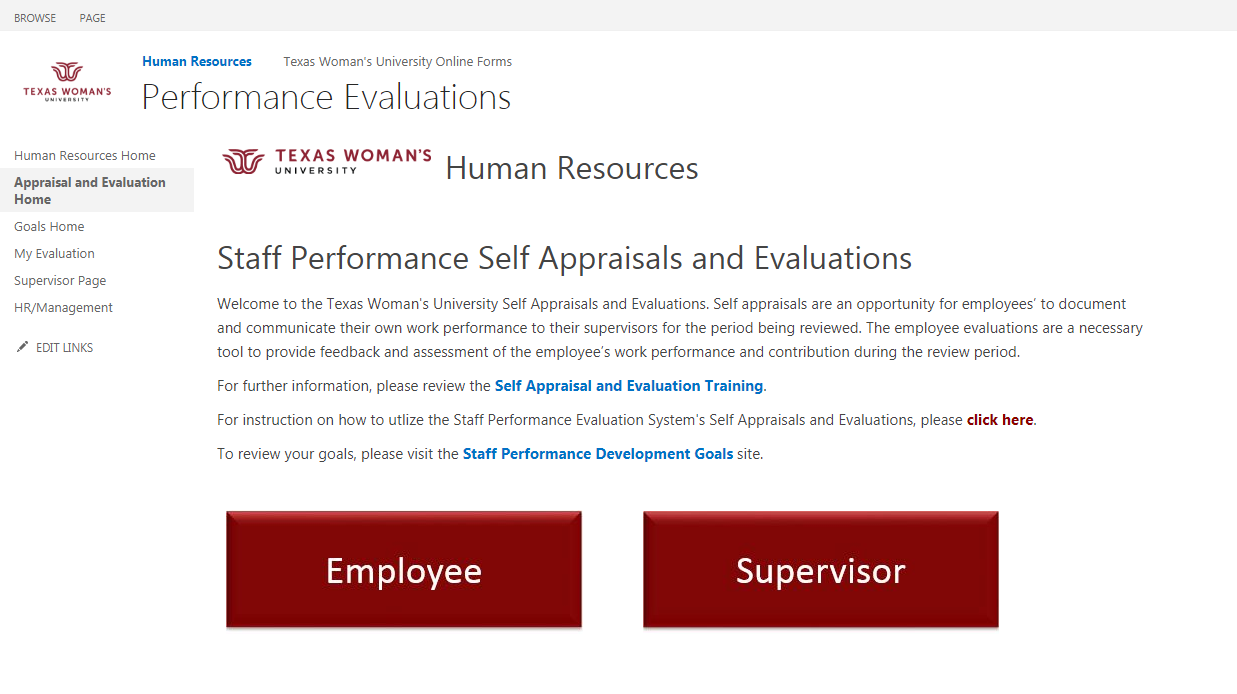 Link to Goals System
Link to Goals System
SharePoint - Goals
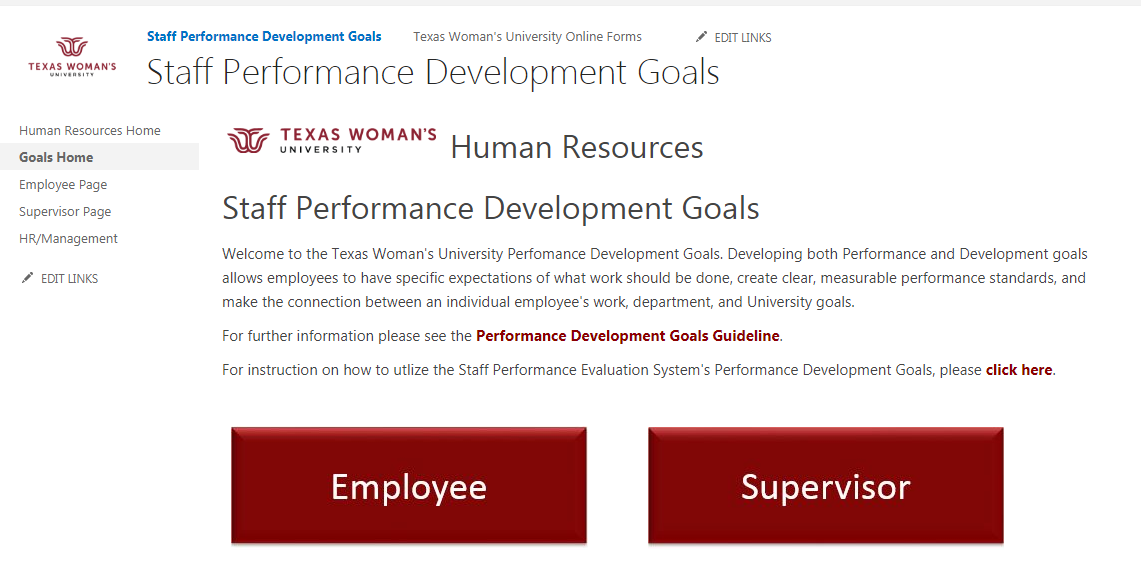 Review your own Goals
SharePoint - Goals
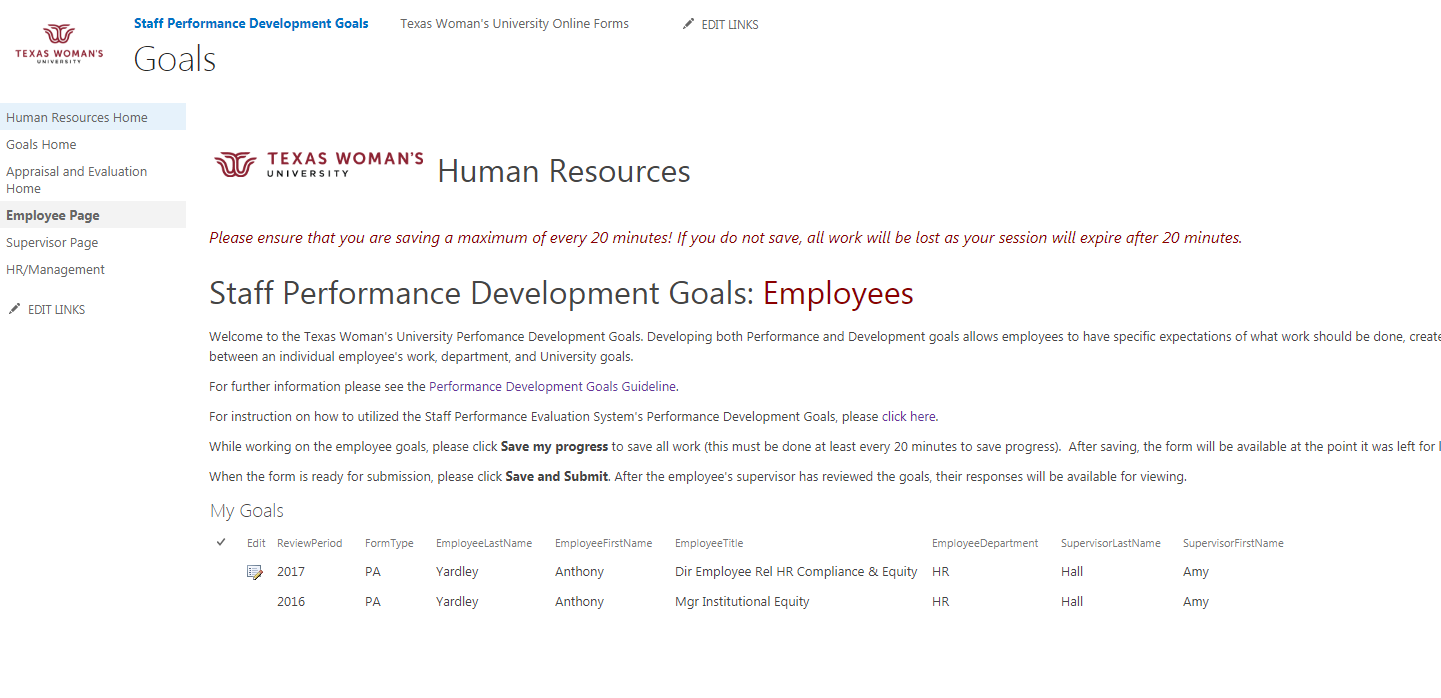 Link Back to Self Appraisal Performance Evaluation System
Review your own Goals
Self Appraisals
The Self Appraisals, designed by the committees to be concise and user friendly, are an opportunity for employees’ to document and communicate their own work performance to their supervisors for the period being reviewed.

Self Appraisals are initiated by the employee and are a required step in the performance evaluation process. However, they do not require supervisor approval.

Similar to the process developed in SharePoint for Goals, Self Appraisals will be entered by the employee in SharePoint. (Employees with no access to computers will be allowed to complete a paper Self-Appraisal form. Supervisors of these employees will scan and upload the paper form when completing the Performance Evaluations).

Employees will access in SharePoint by clicking on a link provided by HR
Self Appraisals – Preparation
Consider the Self Appraisal as an opportunity for you to share your perception of your performance to your supervisor prior to the performance evaluation
Self Appraisals – Preparation
SharePoint – Self Appraisals
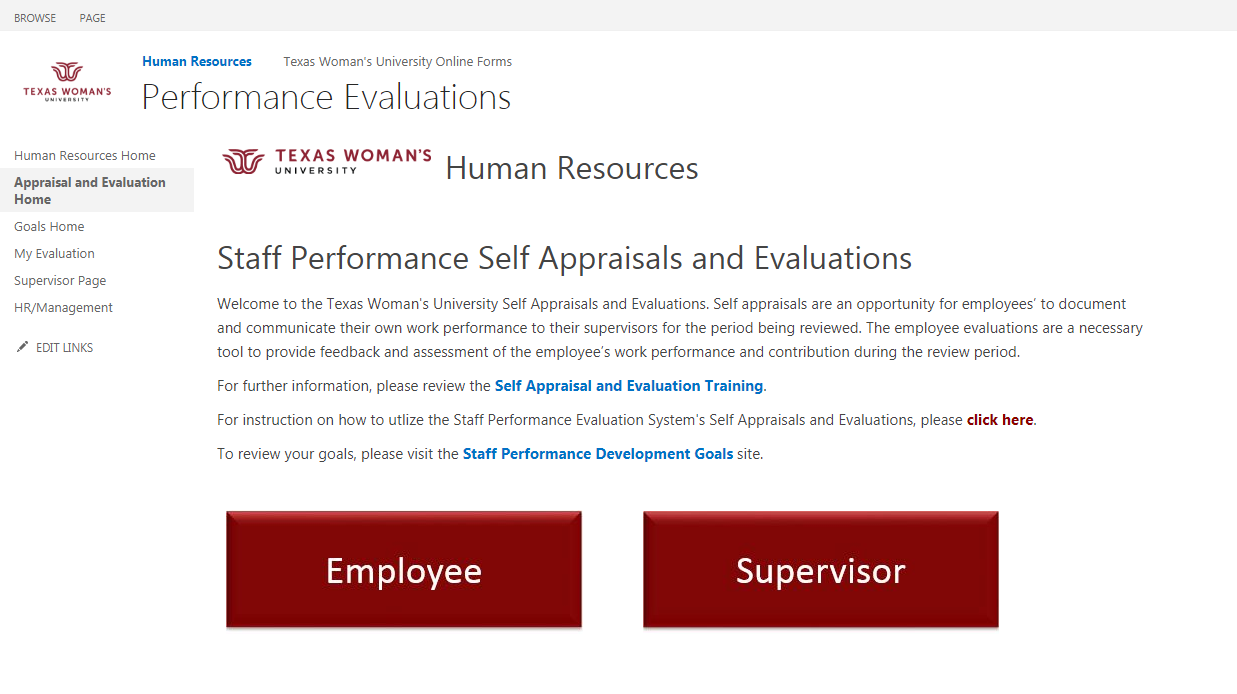 Complete own Self Appraisal
Self Appraisals
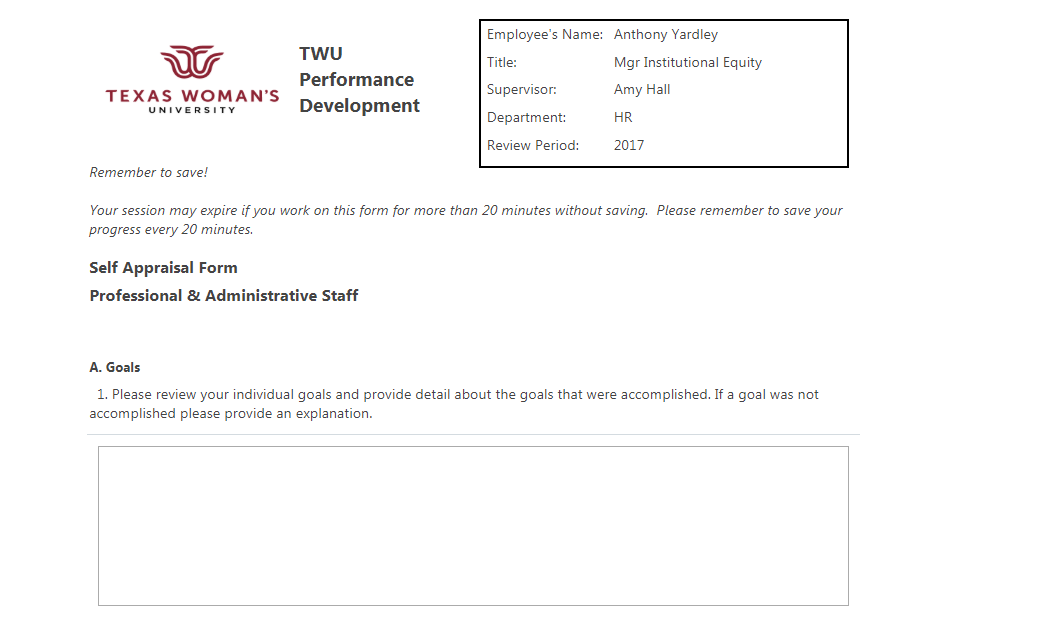 Automatically Populates
Save every 
20 minutes
Goals Accomplishment
Self-Appraisals
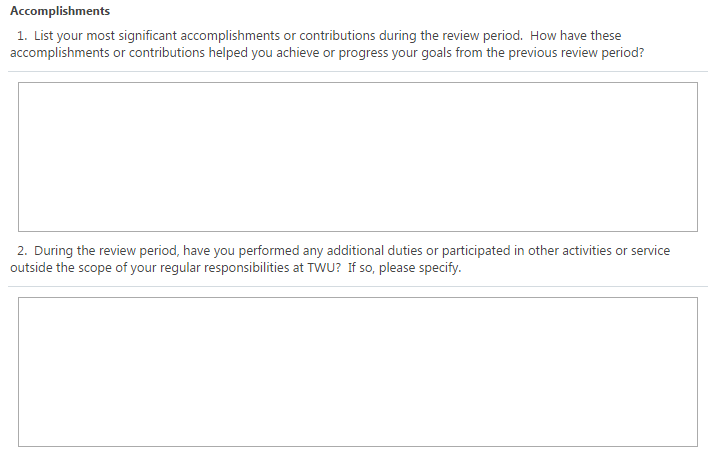 Significant accomplishments
Additional duties & activities
Self Appraisals
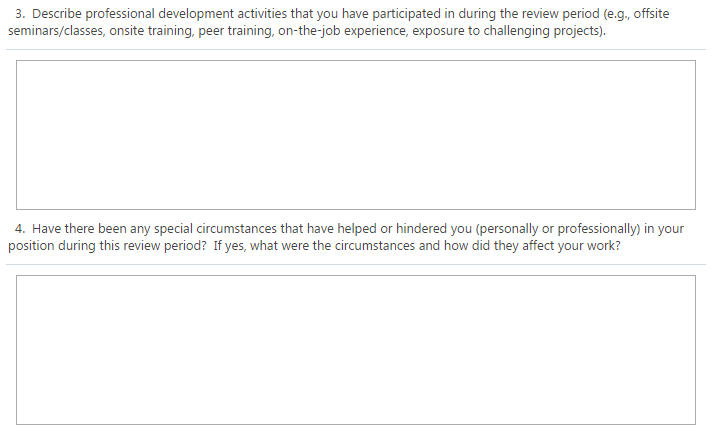 Professional development activities
Special circumstances
Self Appraisals
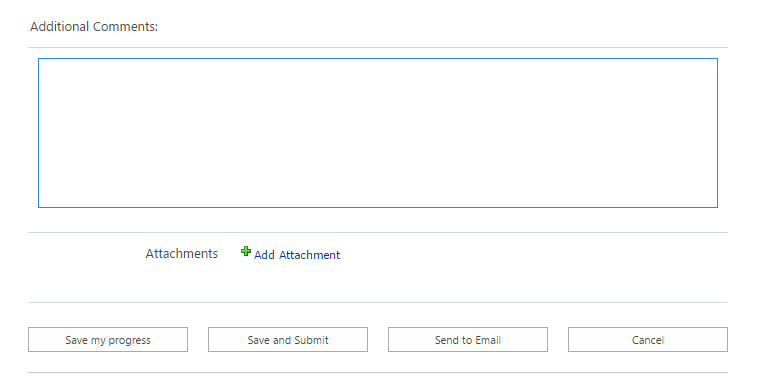 Additional comments
Add attachment
Save my progress
Save and Submit
Send to Email
Cancel
Performance Evaluations
Performance Evaluations, also designed to be concise and user friendly, are a necessary tool to provide feedback and assessment of the employee’s work performance and contribution during the review period.

Performance Evaluation ratings in the form of an overall score will be used to evaluate an employee’s contribution for merit based compensation.

After the Self Appraisal has been submitted by the employee, Supervisors will be notified by email when the Self-Appraisal is complete. Supervisors will review the Self-Appraisal and begin the Performance Evaluation.

Supervisors will access in SharePoint by clicking on a link provided by the workflow email or by HR
Performance Evaluations
Classified Staff

Goals: 
1 Question 

Performance Competencies:
11 Questions 
3 Additional  Questions for Police Officers
3 Additional Questions for Custodians, Groundskeepers and Maintenance Staff
5 Additional Questions for Supervisors
Performance Evaluations
Professional & Administrative Staff

Goals: 
1 Question 

Performance Competencies:
12 Questions 
6 Additional  Questions for Supervisors
Performance Evaluations
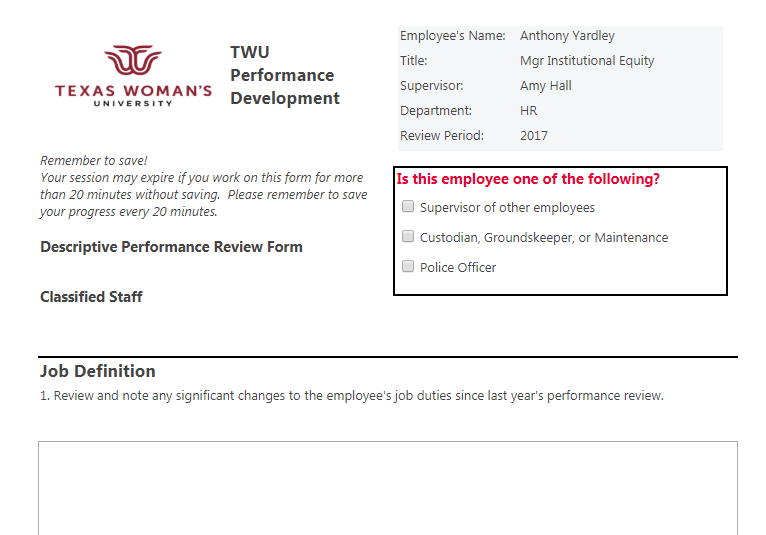 Automatically Populates
Save every 
20 minutes
Determines relevant additional questions
Performance Evaluations
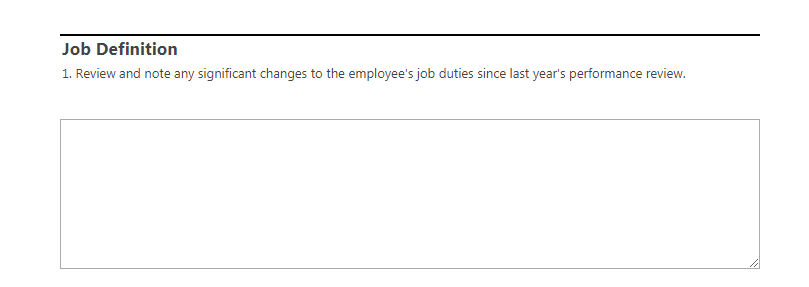 Note significant changes to duties
Performance Evaluations
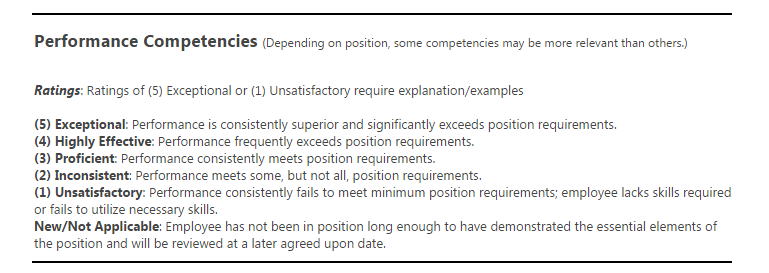 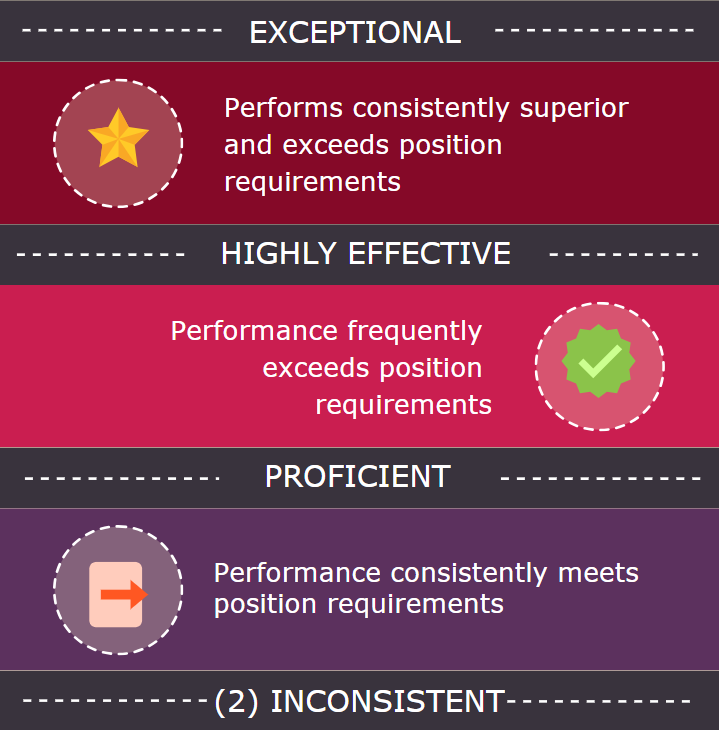 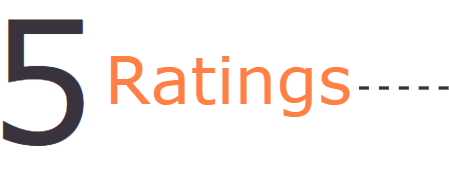 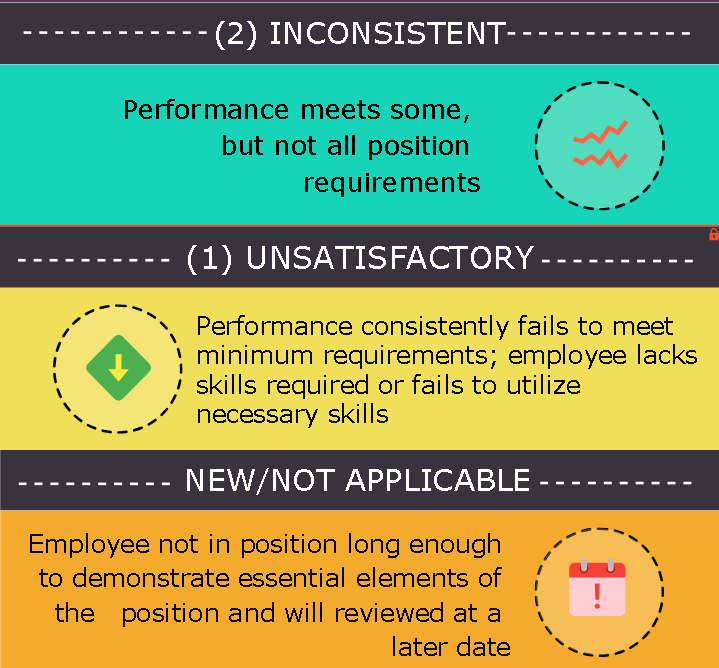 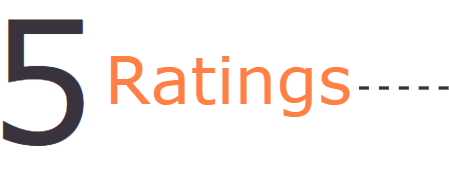 Performance Evaluations
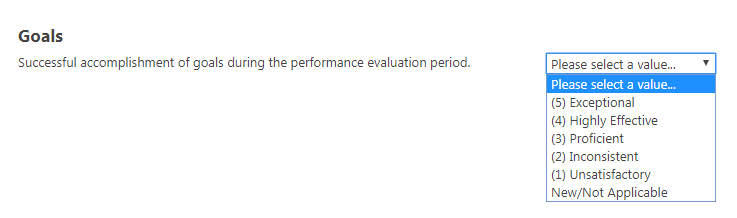 Performance Evaluations
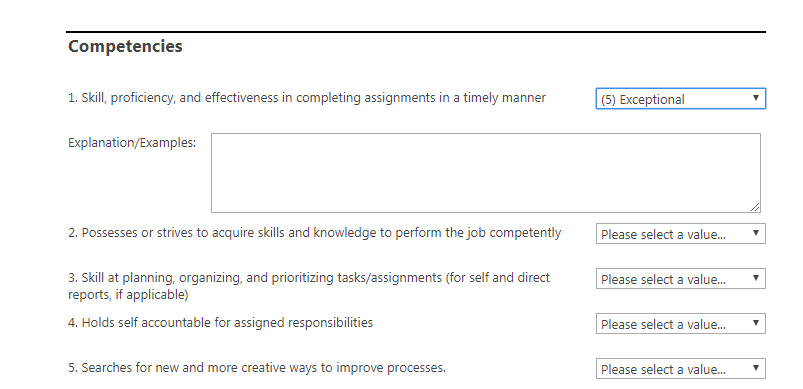 Comments required: 
5 Exceptional or 1 Unsatisfactory
Performance Evaluations
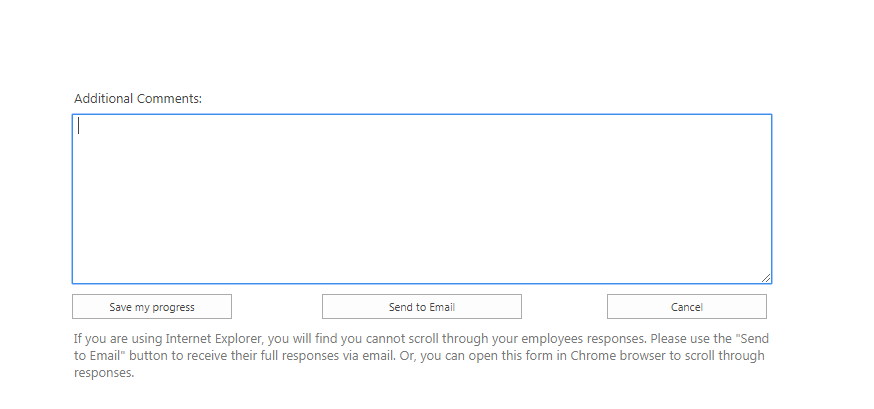 Additional comments
Save my progress
Send to Email
Cancel
Performance Evaluations
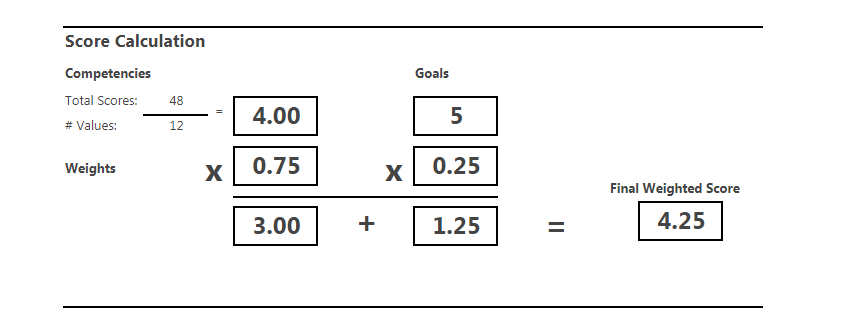 Competencies 
Weighted
Goals 
Weighted
Overall Score
Performance Evaluations
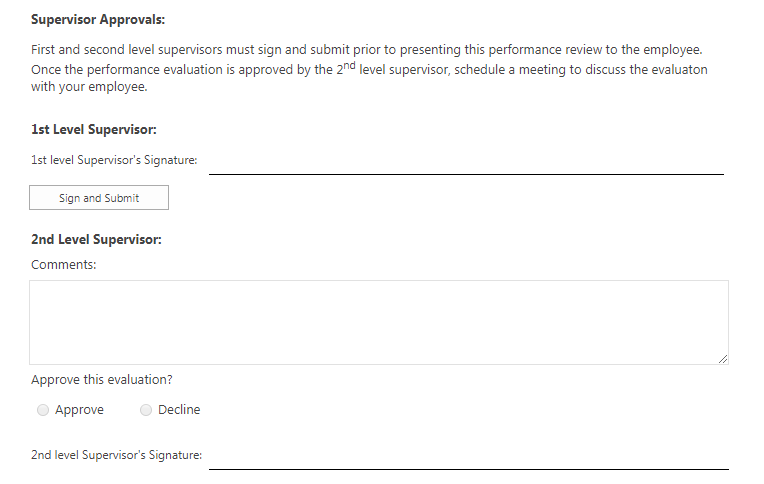 1st Level Supervisor Sign and Submit
2nd Level Supervisor Comments
2nd Level Supervisor Approval/Reject/Signature
Performance Evaluations
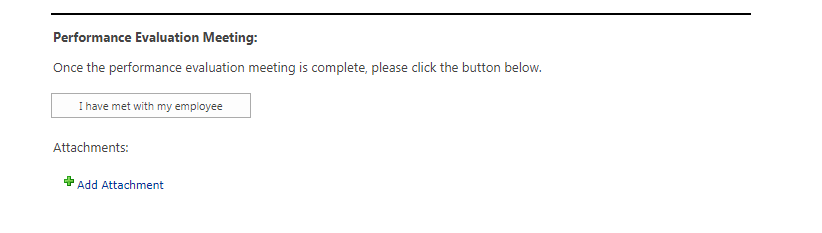 Following Performance Evaluation, 
“ I have met with my employee”
Add attachment
Performance Evaluations
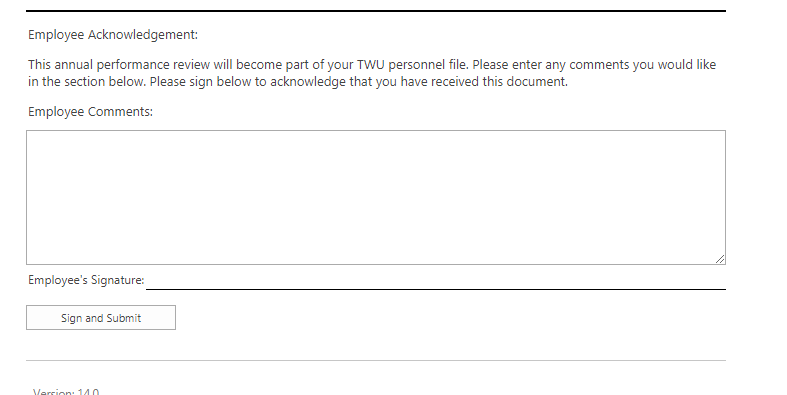 Employee Comments
Sign and Submit
Performance EvaluationsProcess
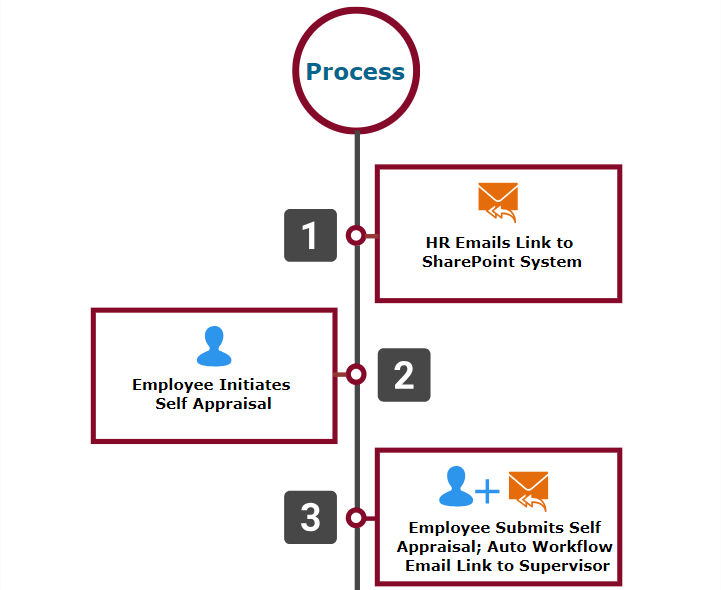 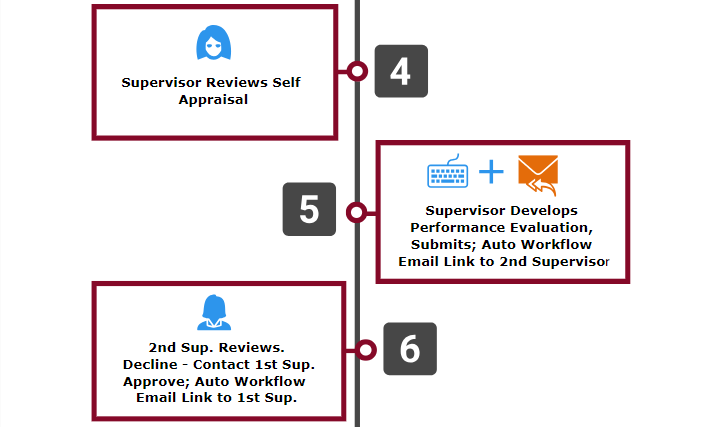 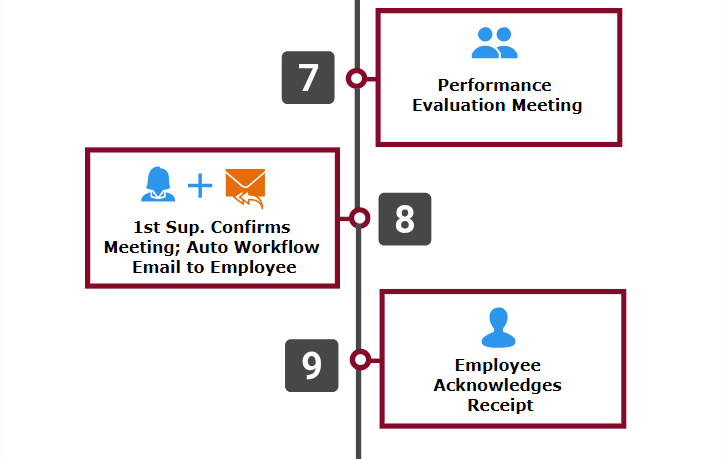 Performance Evaluations – Facilities Staff without Computer Access
Employee completes paper Self Appraisal

Supervisor completes Performance Evaluation in SharePoint

Supervisor emails copy of Performance Evaluation to him/herself and prints a copy

Supervisor conducts Performance Evaluation Meeting, asks employee to sign as acknowledgement

Checkbox for Supervisor, “I have met with my employee and he/she has acknowledged receipt.”

Upload scanned copies of Self Appraisal and signed Performance Evaluation
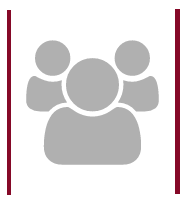 Performance Evaluations
OPTIONAL
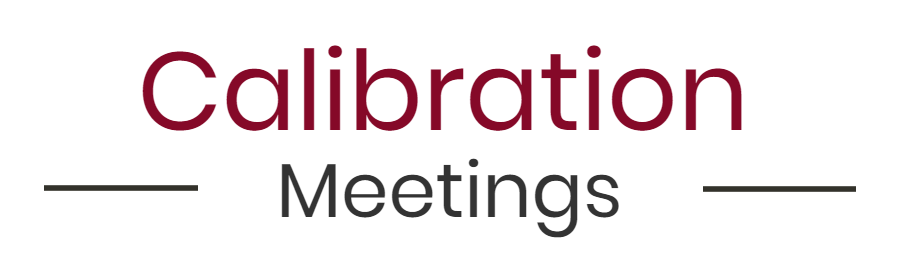 Performance Evaluations- Common Ratings Errors
Performance Evaluations- Common Ratings Errors
Performance Evaluations – Common Ratings Errors
Performance Evaluations – Performance Review Meeting
The Performance Evaluation Meeting is an opportunity for the supervisor and employee to review and discuss the employee’s performance over the previous review period. 

The supervisor assumes a dual role. As evaluator, the supervisor will want to communicate to the employee his/her decisions concerning the ratings and the result of the performance evaluation. As coach, the supervisor will want to review accomplishments, assist the employee to solve any work related problems and suggest ideas for improvement.

The employee should feel free to point out accomplishments, identify issues and obstacles to performance as well as offer ideas and suggestions for improvement, if appropriate. 

The employee should be given the opportunity ask questions and clarify expectations for the future.
Performance Evaluation Meeting
Performance Evaluations – Timeline (Key Dates)
June 13 – June 27: Self-Appraisals entered by employees (1st level supervisors may begin evaluations as soon as Self-Appraisals are complete)
June 27-July 11: Performance Evaluations entered by 1st level supervisors (2nd level supervisors may begin approval as soon as evaluations are entered)
July 11 – July 23: Performance Evaluations reviewed and approved by 2nd level supervisors
July 23 – August 3: Performance Evaluation meetings with employees
Merit Based Compensation
The FY 2018 budget includes ~$2 million (2% of the total salary budget)for sustainable merit increases. 

Merit is intended to reward performance and should not be allocated across the board. 

A merit increase is an increase to recognize meritorious job performance but is not associated with a promotion or a change in job title resulting from a significant change in job duties.
Merit Based Compensation
Each department head/unit leader awarding merit should follow directions provided by their respective Vice President for the routing and approval of merit recommendations prior to submitting these recommendations to the Budget Office.

The effective date of eligible merit increases will be September 1, 2018. The monthly merit increase amount will be reflected on the October 1, 2018 paycheck.
Merit Based Compensation
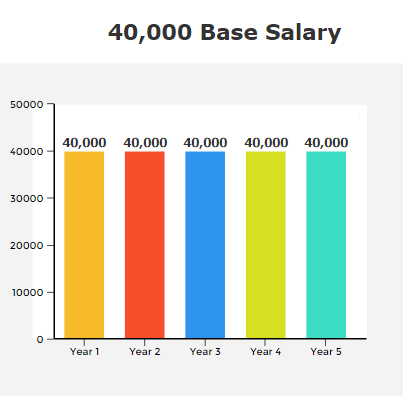 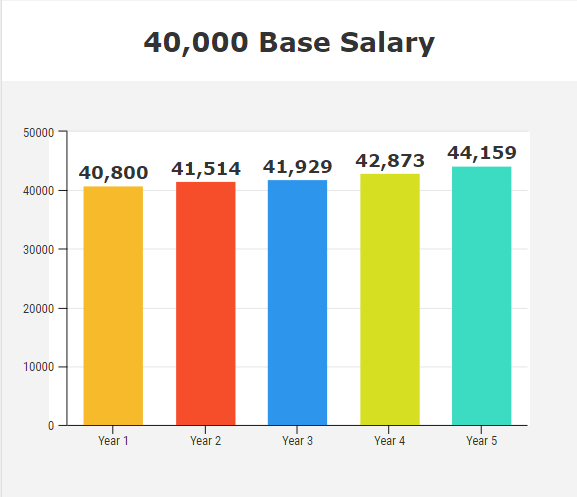 Example: Lump Sum Payment
Example: Increase to Base Salary
$0.00
+ $4,159
Merit Based Compensation
Merit Based Compensation – Plan Details
Merit Based Compensation – Plan Details
Merit Increase(Based on Performance Evaluation):
Eligible non-exempt and exempt staff employees receiving a “Highly Effective” or “Exceptional” rating will receive a 1% merit increase

Eligible non-exempt and exempt staff employees receiving a “Proficient” rating will receive a .5% merit increase
Merit Based Compensation – Plan Details
Discretionary Merit Pay: 
After merit increases are applied to base non-exempt and exempt staff salaries, Vice Presidents will be provided with the remaining available merit allocations (2% of the total salary budgets less the amounts awarded with the 1%, .5% merit increases and the minimum increases of $500, as described below) to be awarded to non-exempt and exempt staff employees as additional discretionary merit pay based on performance. 

Discretionary merit pay amounts to vary by individual from 0-7%. 

Vice Presidents will be responsible for providing allocations to their department heads/unit leaders.
Merit Based Compensation – Plan Details
A review of staff employees in full time positions with base salaries earning <25K (prorated for part time positions) will be conducted to ensure these employees receive a minimum of $500
Merit Based Compensation - Eligibility
Must have received a “Proficient” or higher on current performance evaluation

Must be employed in a regular full-time or regular part-time position

Student employees, graduate assistants and temporary employees  are ineligible 

Employees must have been employed in a regular full-time or part-time position prior to January 1, 2018
Merit Based Compensation - Eligibility
Employees in a reclassified or promoted position that resulted in a salary increase prior to January 1, 2018 are eligible 

Employees in a reclassified or promoted position that resulted in a salary increase on or after January 1, 2018 are ineligible, unless the reclassified or promotion salary is less than the merit increase that would be received. Employees will receive the higher of the two, but not both. 

Employees  in an “interim” capacity are eligible based on their salary prior to their interim appointment. 

Employees must be employed on the effective date of the merit increase, September 1, 2018, to be eligible for merit and must be employed on the date of the first paycheck, October 1, 2018, following the effective date to receive the monthly merit increase amount.
Merit Based Compensation - Eligibility
Must have demonstrated meritorious performance as documented on a current year performance evaluation with a “Proficient” or higher overall rating that has been conducted in accordance with university policies. There are five levels on the staff Performance evaluation:
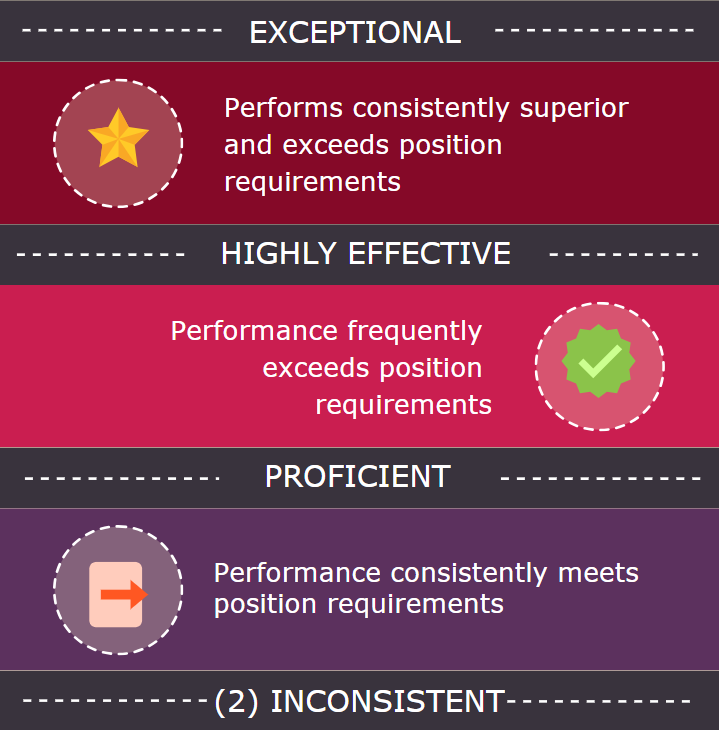 Merit Eligible
Merit Based Compensation – Vice President Review
Merit increases awarded will be aggregated at the Vice President level and will be reviewed to ensure total merit awards are within authorized limits and that merit was not allocated across the board
Merit Based Compensation – Compliance Review by HR
Final merit awards will be reviewed by HR for compliance to ensure outcomes are based on non discriminatory factors
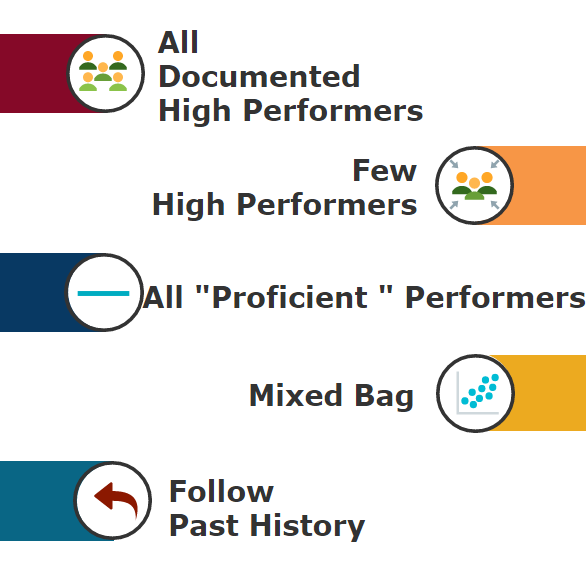 Merit 
Distribution 
Scenarios
Past History – Ratings Distribution
REMINDER: Merit Based Compensation – Plan Details
Merit Distribution – Discretionary Merit Pay
After you have objectively completed each employee evaluation and scores have been calculated, begin your proposed merit distribution for discretionary merit pay considering the following suggested factors:
[Speaker Notes: LEWIS]
Merit Distribution – Discretionary Merit Pay
Merit Based Compensation – Timeline (Key Dates)
August 6: Merit spreadsheets provided to VP’s
August 20: VP’s submit final merit awards based on known salaries
September 1: Effective date of eligible merit increases
September 14 – September 21: Merit notification letters
October 1: Eligible monthly merit increase amount reflected in paychecks
QUESTIONS?
Contact information
Tony Yardley
Director of Employee Relations, HR Compliance & Equity
940-898-3563, ayardley@twu.edu

Cyndee Tanttari
Sr. HR Generalist – Employee Relations, HR Compliance & Equity
940-898-3553, ctanttari@twu.edu